Lecture:
Choisis la réponse correcte pour chaque texte :
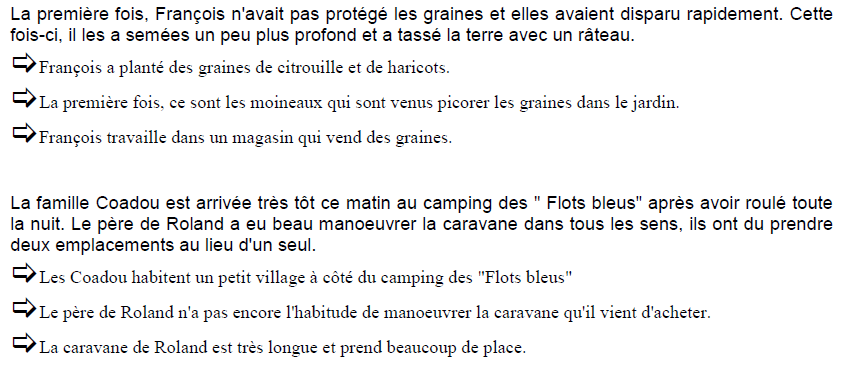 Lecture:
Choisis la réponse correcte pour chaque texte :
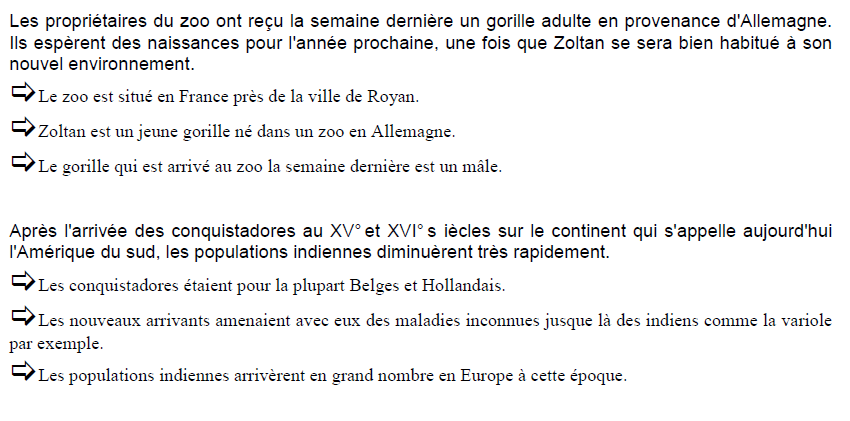 Lecture:
Choisis la réponse correcte pour chaque texte :
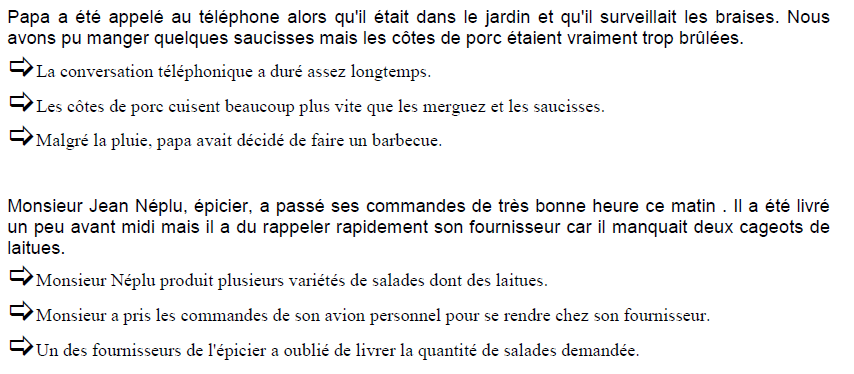 Lecture:
Choisis la réponse correcte pour chaque texte :
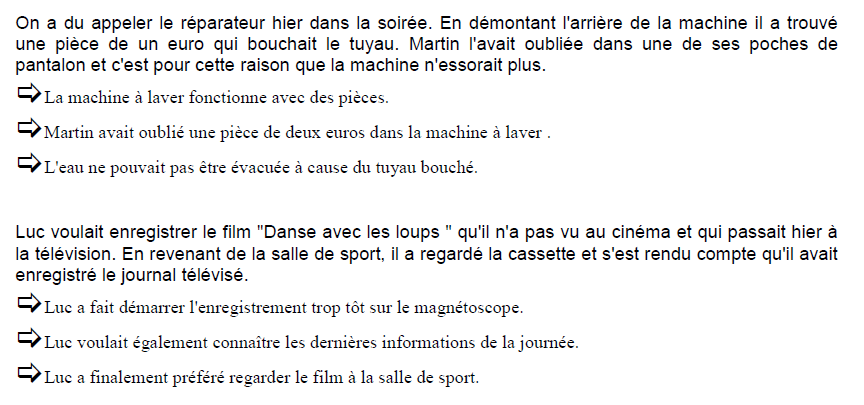 Lecture:
Choisis la réponse correcte pour chaque texte :
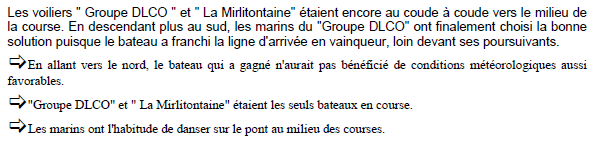 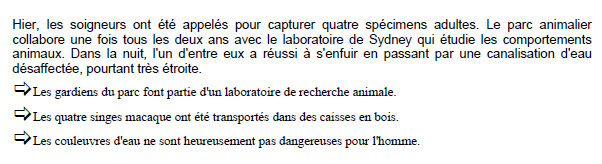 Lecture:
Choisis la réponse correcte pour chaque texte :
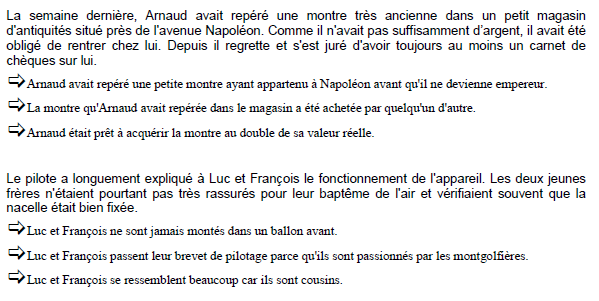